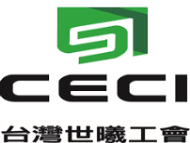 有關舊制退休金結清議題本會幾點聲明
台灣世曦工會
本會於103年12月以懶人包(如附件)揭示本公司採低月薪、高獎金與舊制退休金糾纏不清的不健全關係，已嚴重影響公司永續經營發展，隨後即積極推動結清舊制退休金及促請公司儘速全面改善薪資結構。目前中華顧問工程司已有初步回應，擬於9月25日及10月1日辦理舊制退休金結清方案(以下簡稱結清)說明會，本會提供相關資料協助同仁先行理解本案並就推動結清議題聲明如下：
1
本會對結清方案研擬於參與協商過程中，始終主張結清應以『不低於勞動基準法第五十五條及第八十四條之二規定之給與標準』辦理(即全數以退休標準給與)。初步檢視中華顧問工程司所研擬結清方案，與本會主張全數不低於該標準之期許仍有些微差距，惟該協議書屬各別會員與中華顧問工程司及世曦公司所簽訂之契約，本會無權代為定奪，建議會員先進儘量參與說明會，有疑問可於會中逕行諮詢。自行試算評估後選擇是否同意結清。
2
會員同仁在本議題協商過程中，若覺得權益受損，可正式授權本會介入協助。
3
本會訴求以三方確認結清之月份作為核算舊制退休金基準點。
結清方案說明會，原則由中華顧問工程司及台灣世曦公司主持，本會以監督單位身份列席。
4
舊制退休金結清議題發展與本會處理歷程
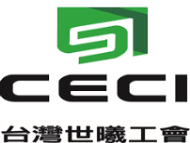 台灣世曦工會
工程技術顧問公司管理條例
中華顧問工程司轉投資設立世曦公司
96
簽署三方協議書(舊制退休金中華顧問工程司給付)
中華顧問工程司董事會決議舊制退休金之薪資計算鎖定於103年12月31日
103
本會函中華顧問、世曦、交通部表達異議並召開會員代表大會請李董事長說明及討論因應
103
11月
立法院決議世曦年終及績效獎金標準比照國營事業
103
12月
本會以懶人包指出本公司低月薪與高績效獎金及舊制退休金糾纏不清-建議結清舊制退休金且速辦薪資結構調整
104
3月
本會函中華顧問要求儘速解決舊制退休金問題
舊制退休金結清議題發展與本會處理歷程
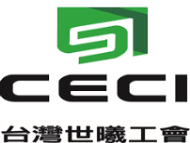 台灣世曦工會
本會與中華顧問工程司卓董事長進行第一次協商會議
104
確認結清舊制退休金是有共識的方向
5月4日
本會與中華顧問工程司卓董事長進行第二次協商會議
104
5月18日
提結清法令規定與優惠案例供中華顧問工程司參辦
104
中華顧問請精算公司研擬舊制退休金結清議題
5-6月
104
中華顧問工程司董事長異動由尹承蓬董事長接任
7月31日
薪資結構
104
中華顧問工程司擬妥結清方案與說帖
8月
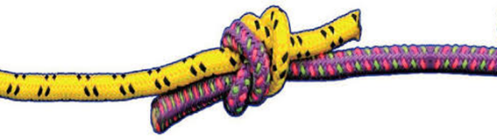 由中華顧問工程司辦理結清方案說明會
104
舊制
退休金
9-10月
舊制退休金結清議題發展與本會處理歷程
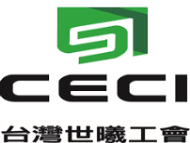 台灣世曦工會
本會與中華顧問工程司卓董事長進行第一次協商會議
104
確認結清舊制退休金是有共識的方向
5月4日
本會與中華顧問工程司卓董事長進行第二次協商會議
104
5月18日
提結清法令規定與優惠案例供中華顧問工程司參辦
104
中華顧問請精算公司研擬舊制退休金結清議題
5-6月
104
中華顧問工程司董事長異動由尹承蓬董事長接任
7月31日
薪資結構
104
中華顧問工程司擬妥結清方案與說帖
8月
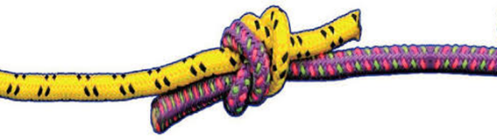 由中華顧問工程司辦理結清方案說明會
104
舊制
退休金
9-10月